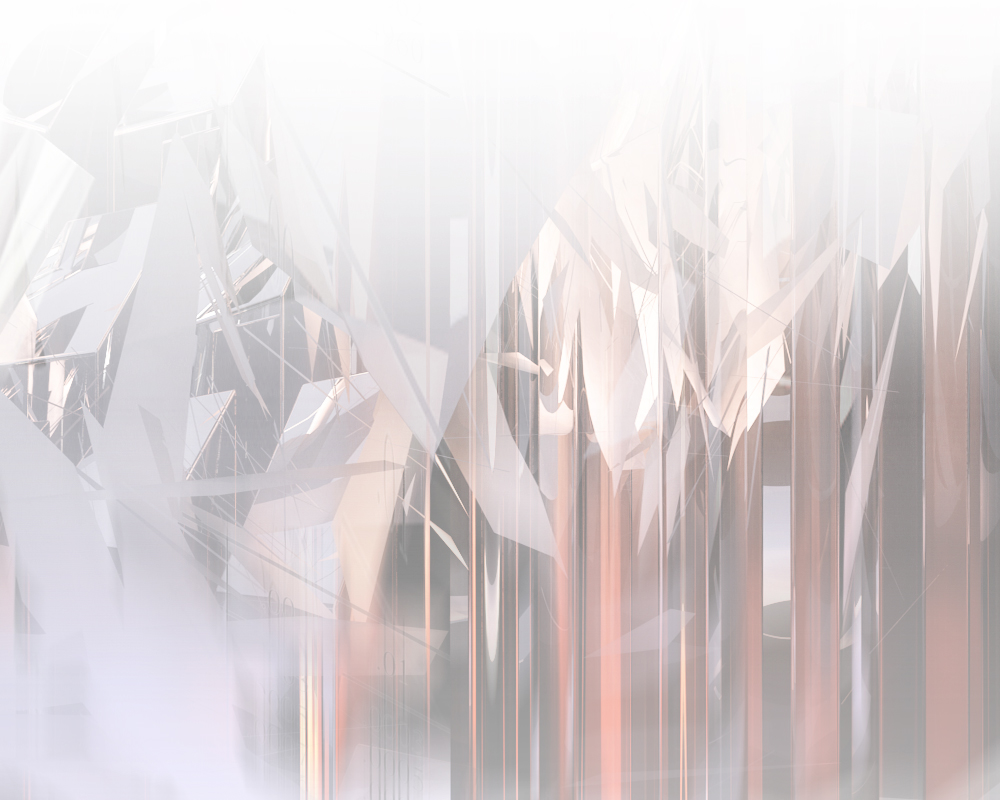 z
Experiment: metodologie
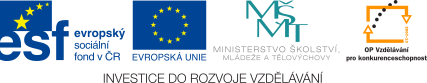 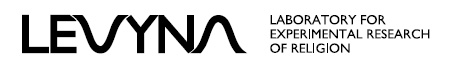 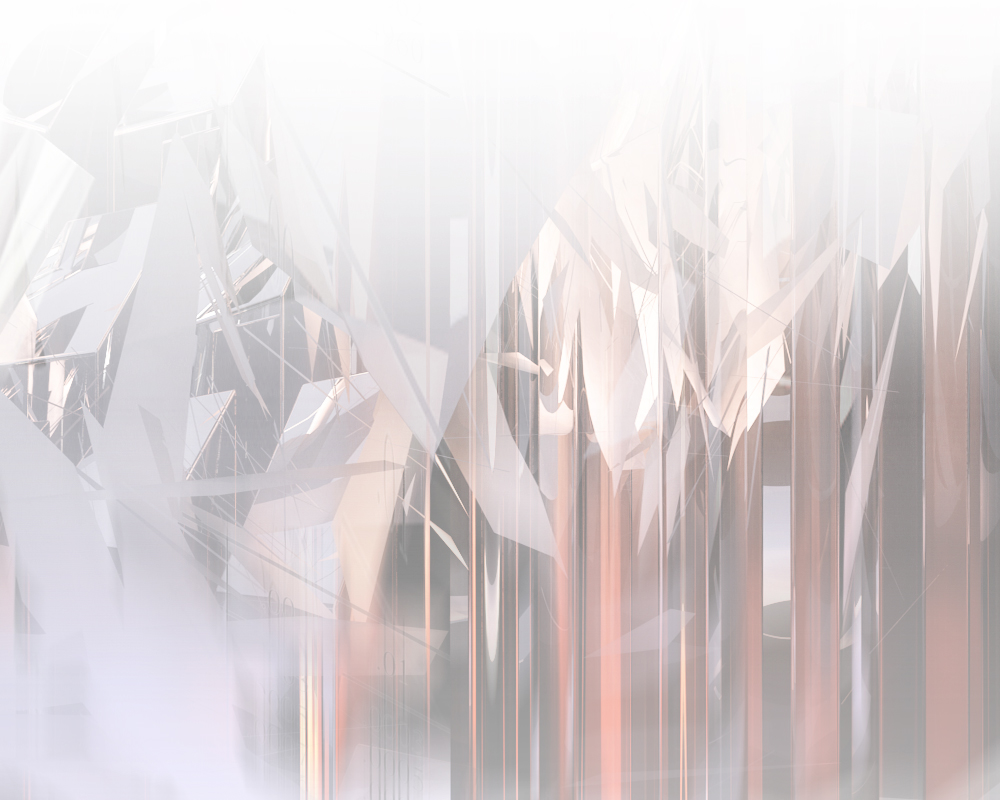 Experiment: co to je a k čemu slouží?
Experiment (vědecký pokus) je soubor jednání a pozorování, jehož účelem je ověřit (verifikovat) nebo vyvrátit (falzifikovat) hypotézu nebo poznatek, které něco tvrdí o příčinných vztazích určitých jevů. Experiment je základem empirického rozšiřování vědeckého poznání.
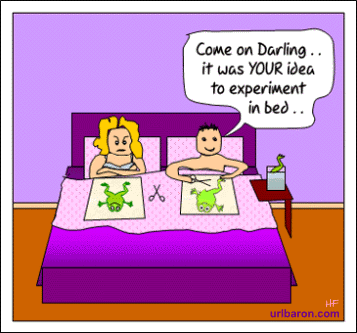 Záměrné jednání a pozorování (vědecká metoda)
Ověřování platnosti hypotéz
Odhalování příčinných vztahů (kauzalita)
Empirické testování
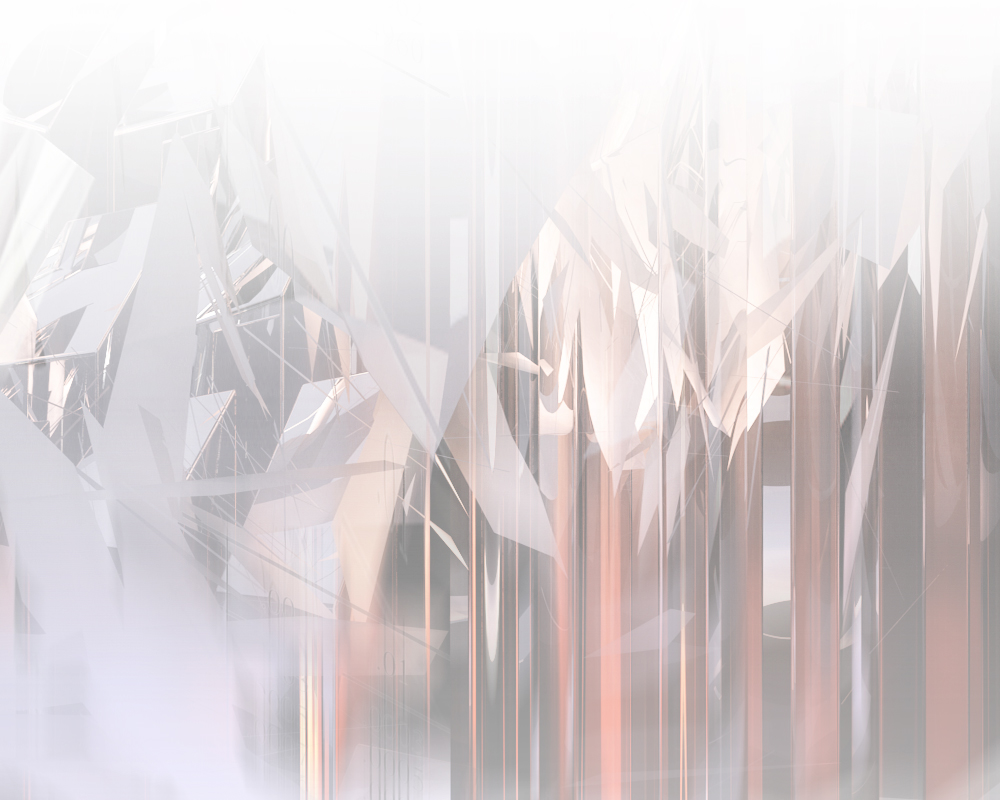 Vědecká metoda
Postup vytváření a ověřování vědeckých teorií

Pozorování – observační věty – výzkumná otázka
Formulace hypotézy – operacionalizace – stanovení proměnných – predikce
Empirické testování – experiment 
Úprava hypotézy / Vytvoření vědecké teorie
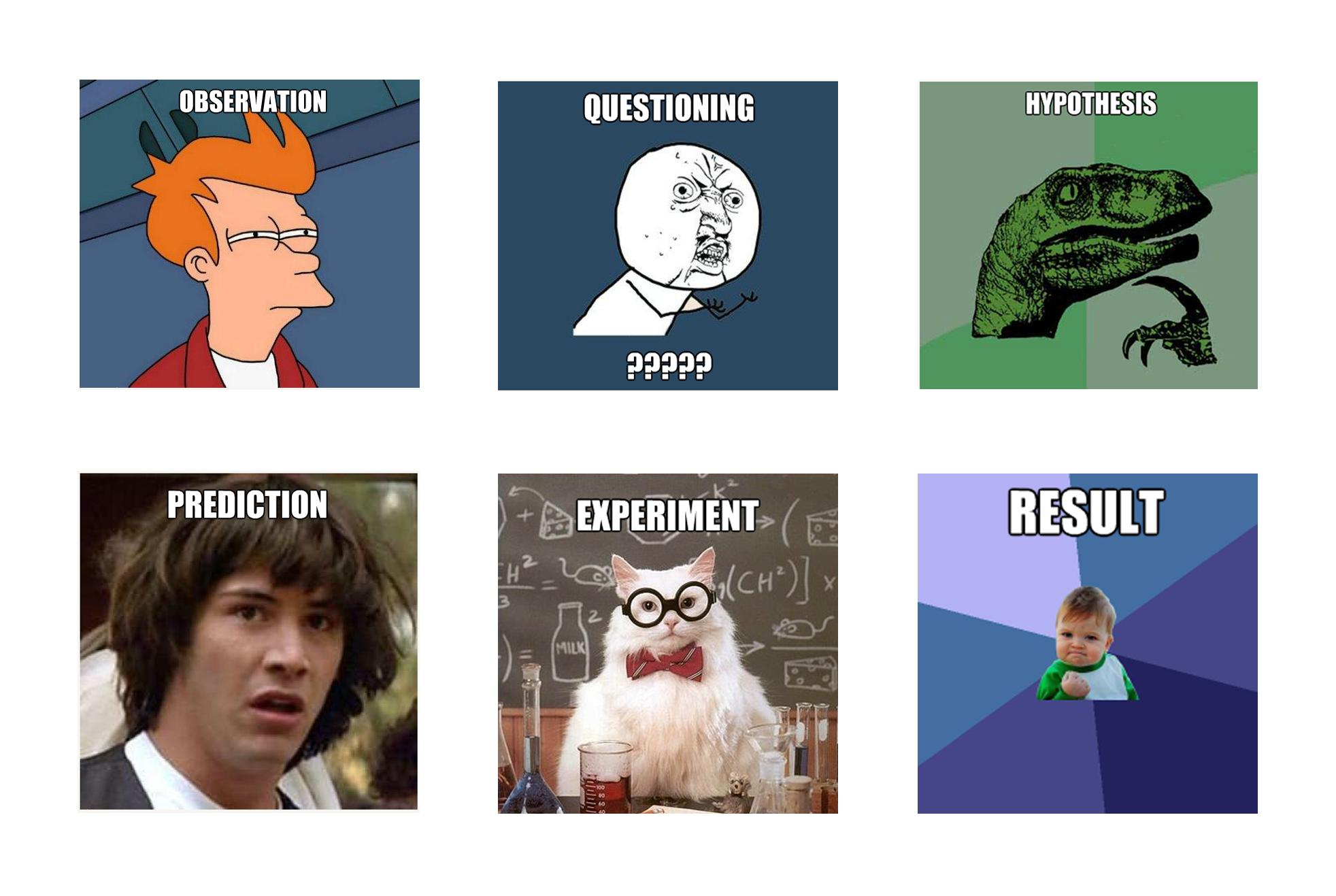 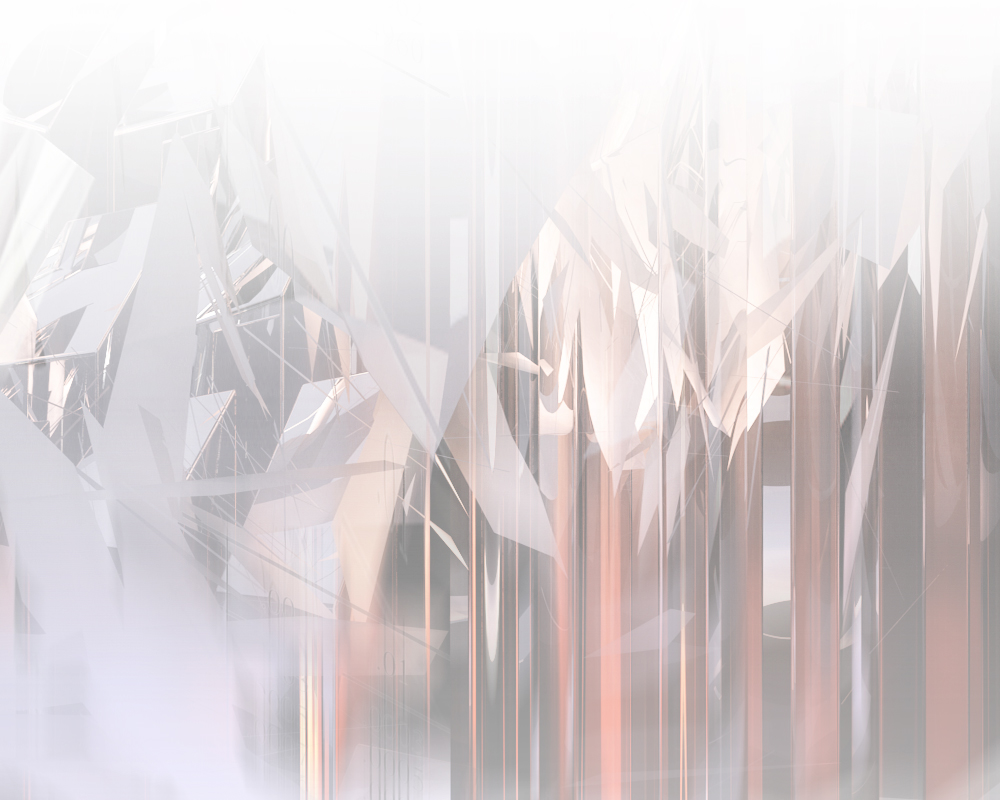 Vědecká metoda
Postup vytváření a ověřování vědeckých teorií
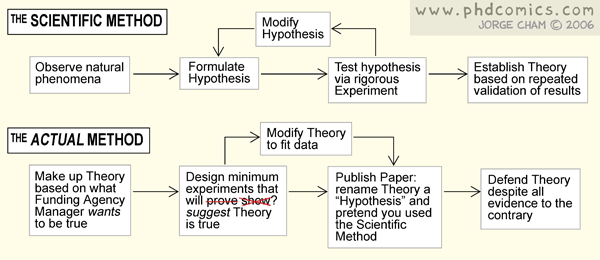 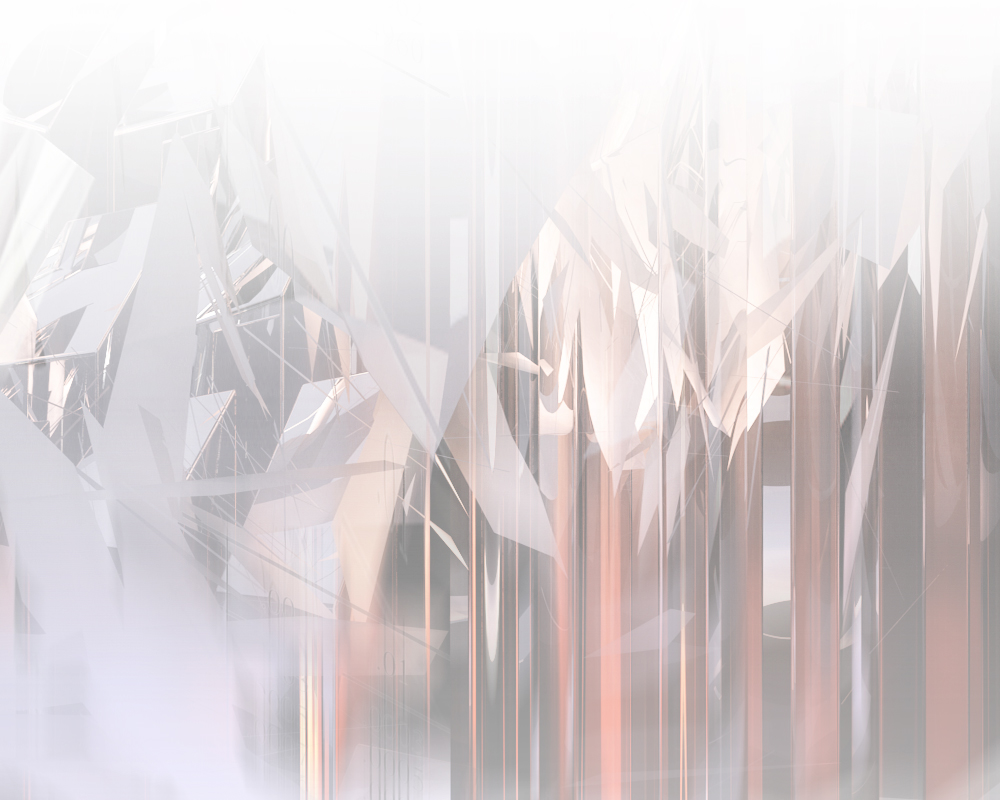 Hypotéza
Výchozí tvrzení s předpokládanou platností  

Umožňuje ověřování
Popisuje kauzální vztah
Tvrzení nelze dokázat, pouze s určitou pravděpodobností  podpořit/vyvrátit
Stanovení nulové hypotézy
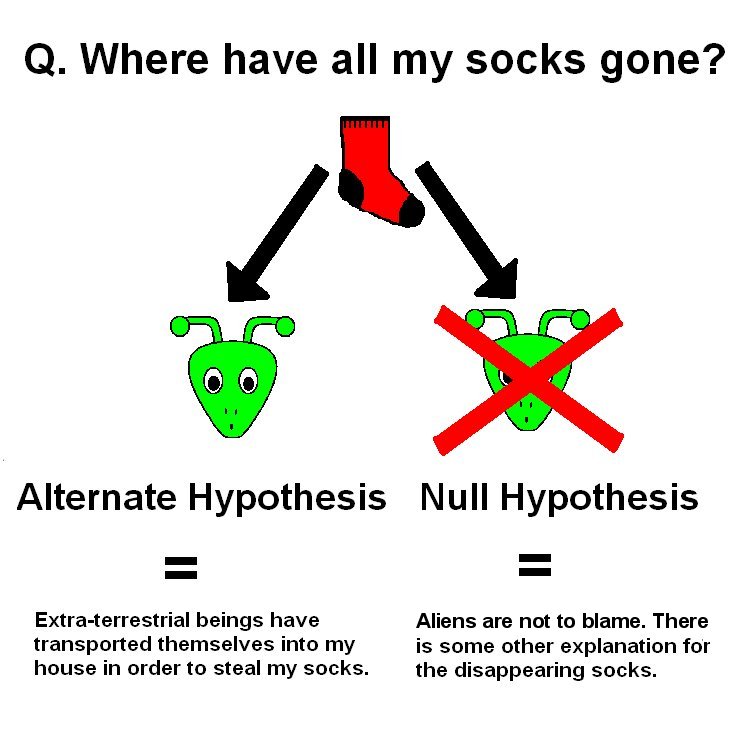 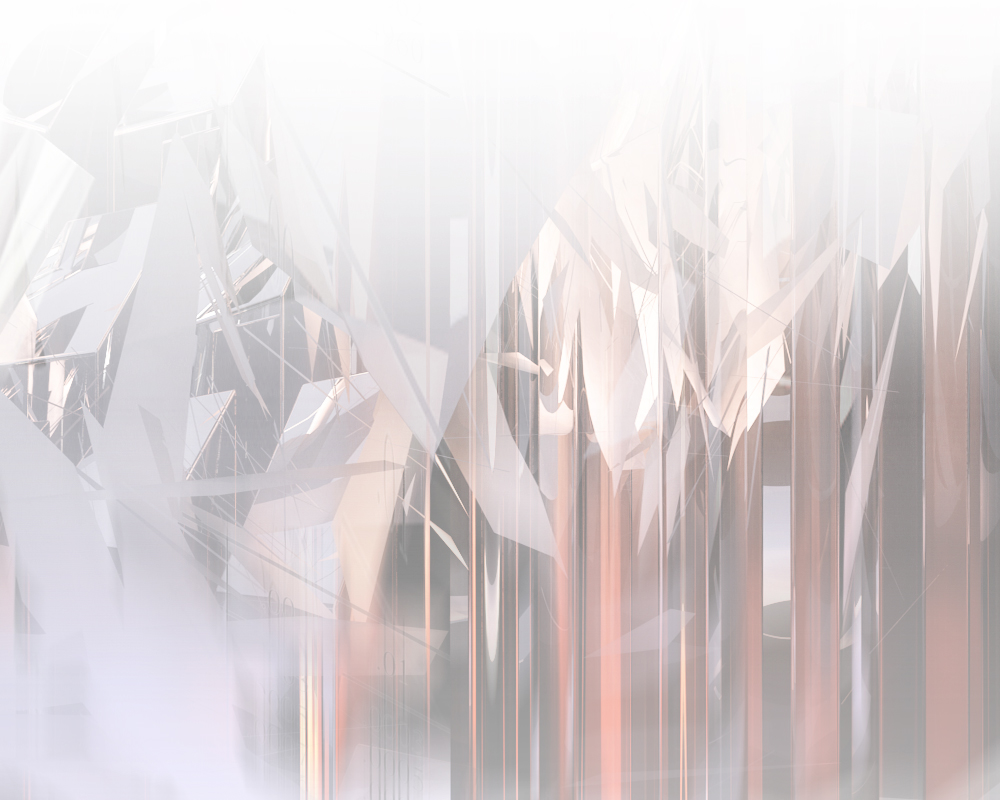 Kauzalita
Vztah mezi příčinou a následkem
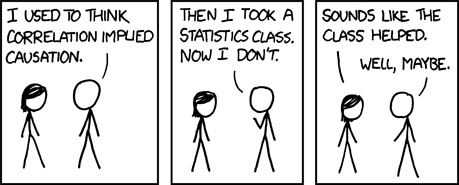 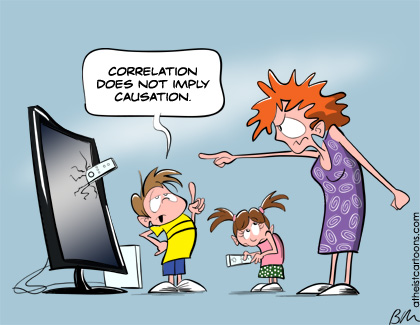 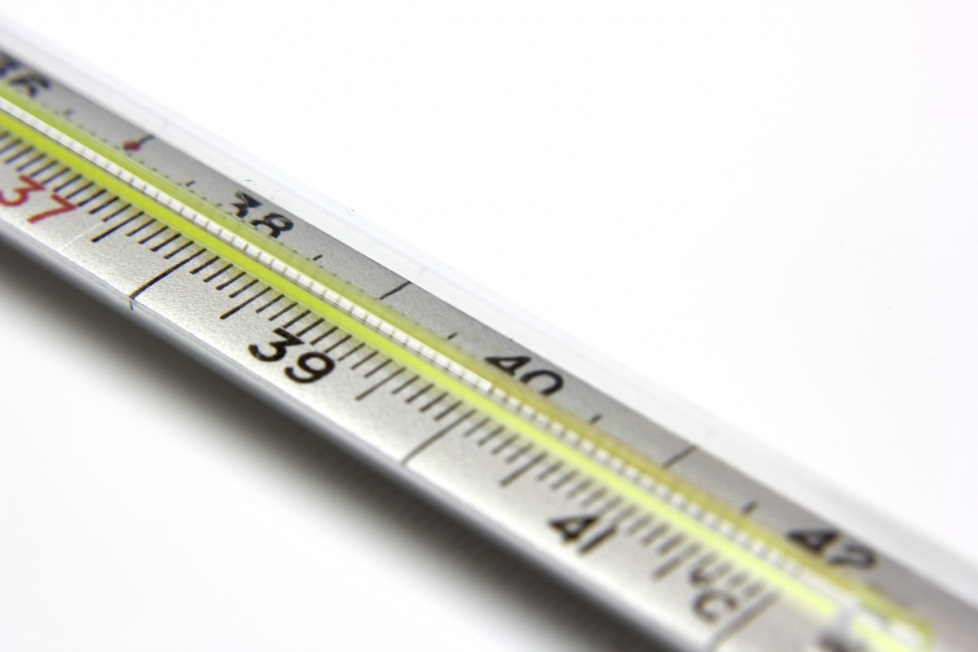 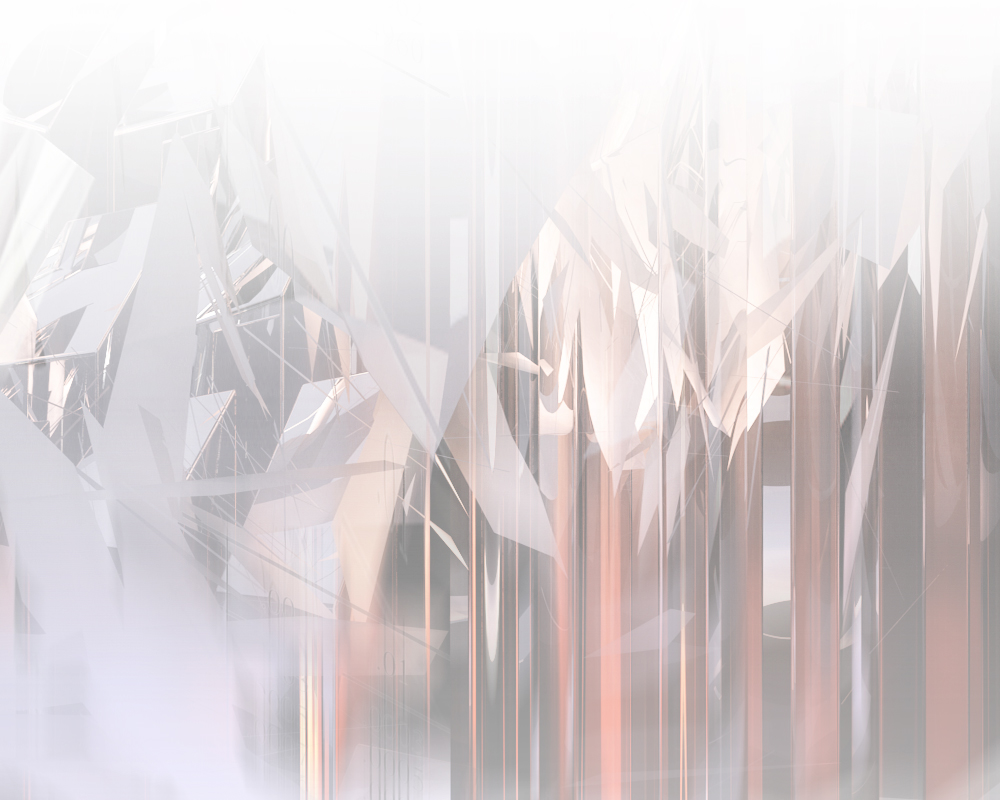 Operacionalizace
Převedení  konceptu na formu měření

Teoreticky podloženo  (konstruktová validita)
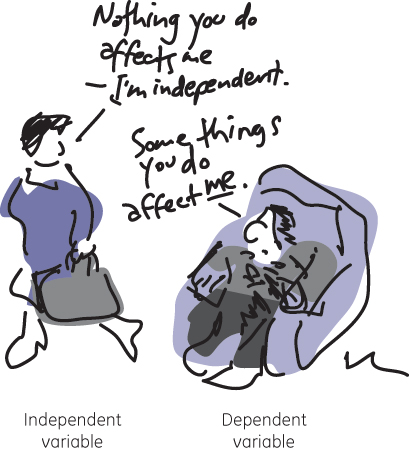 Proměnné
Závislá (DV) a nezávislá proměnná (IV)

Podoba/hodnota závislé proměnné je (dle hypotézy) závislá na podobě/hodnotě závislé proměnné.

Nezávislá: to, s čím manipulujeme
Závislá: to, co měříme
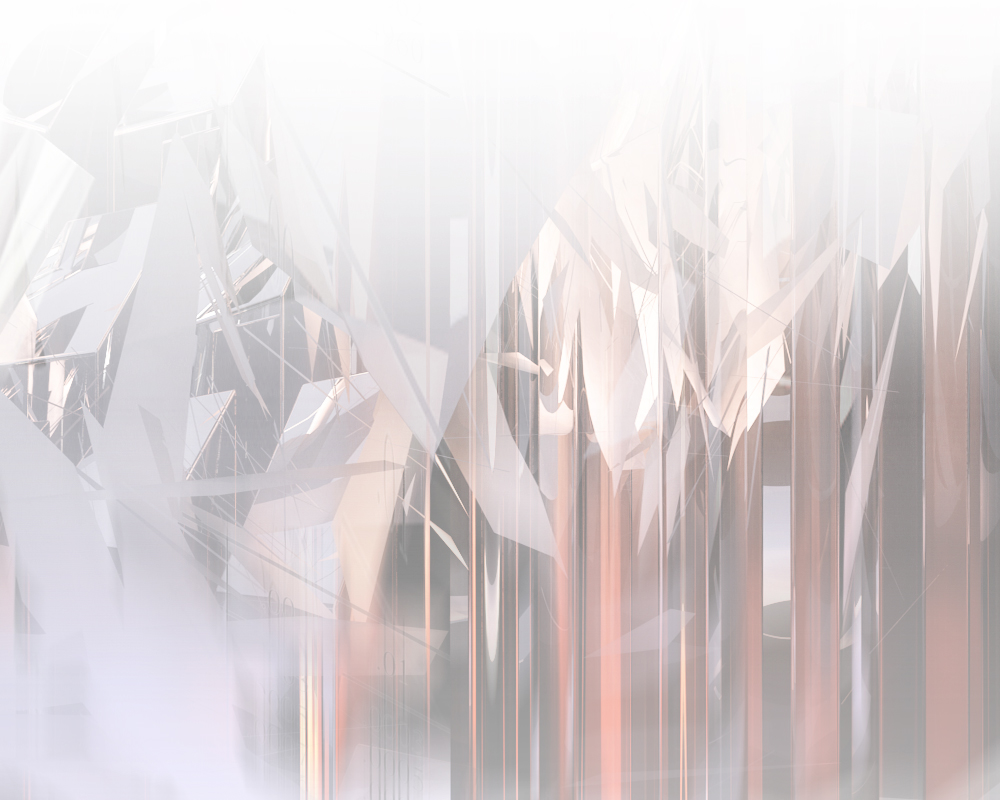 Podoby experimentu
Podle náhodnosti přiřazení do podmínky:
Pravý x kvaziexperiment

Podle účelu:
- Pilotní x replikační x „normální“
Podle prostředí a míry kontroly:
Laboratorní x terénní x přirozený

Podle způsobu srovnávání:
-  Mezi skupinami x vnitřní srovnání x smíšený
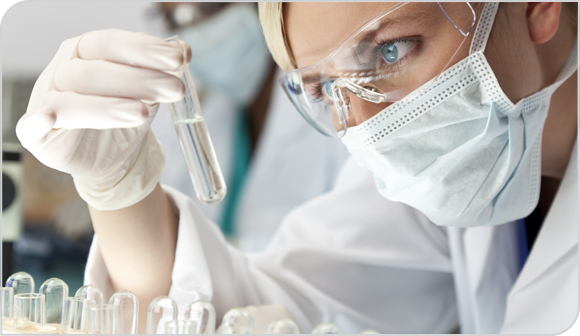 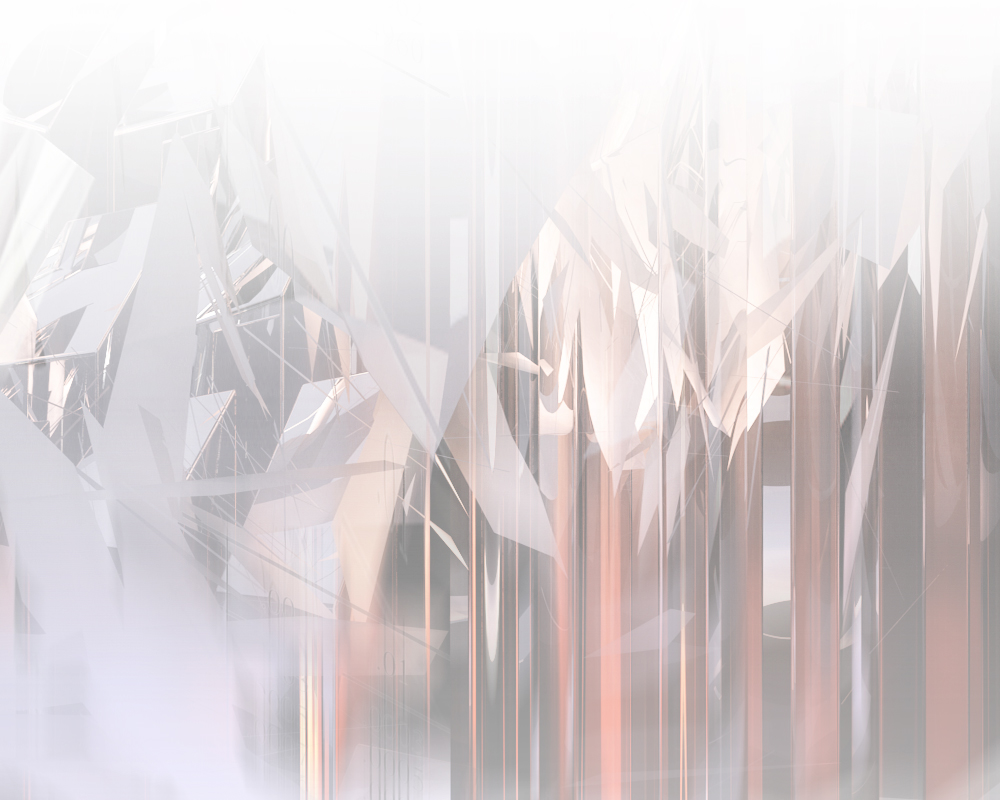 Kontrola experimentu
- Reliabilita (konzistentnost měření) - psychometrika
- Validita (vztah konceptu/teorie a měření)
- Ekologická validita

- Vzorek (WEIRD populace)
- Pořadí
- Vnější/vnitřní vlivy
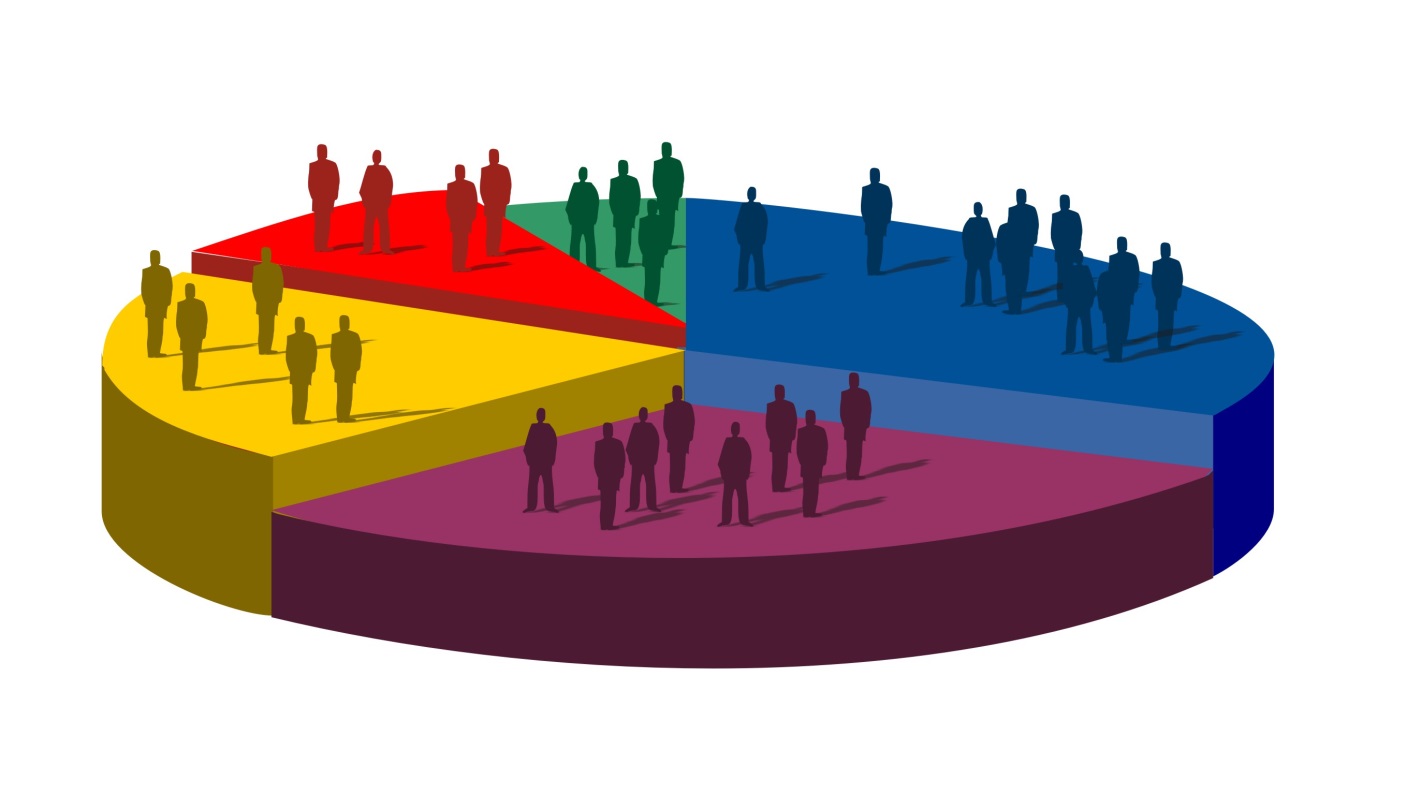